IS691 9Li(d,p)10Li 2016-10-29-11-01
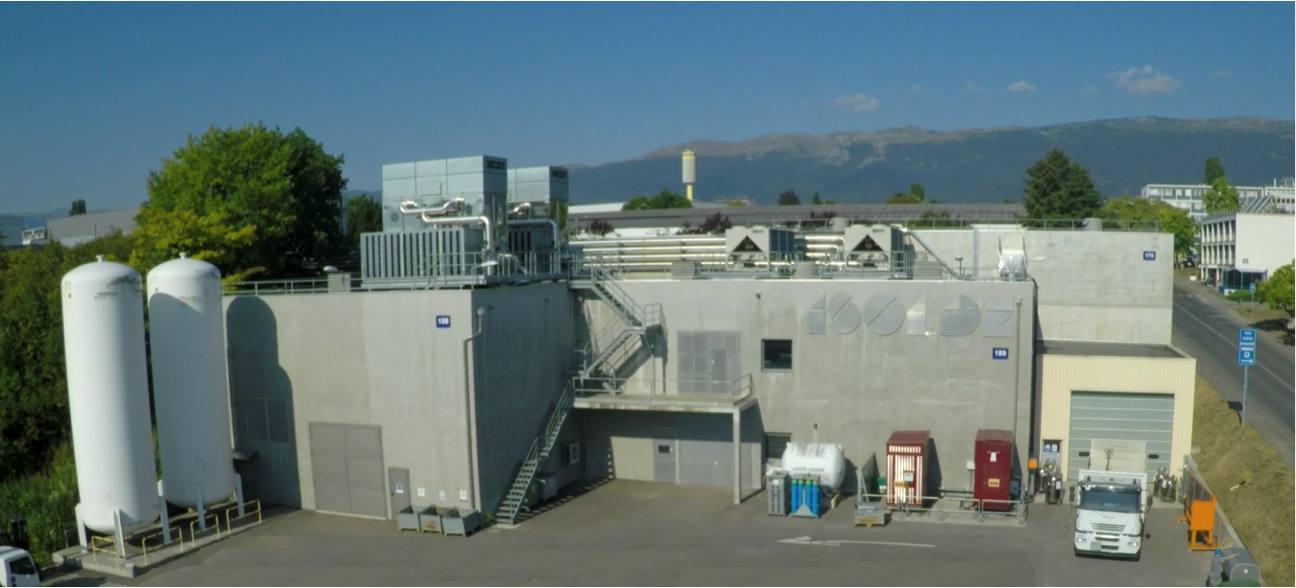 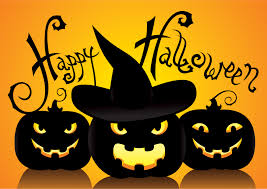 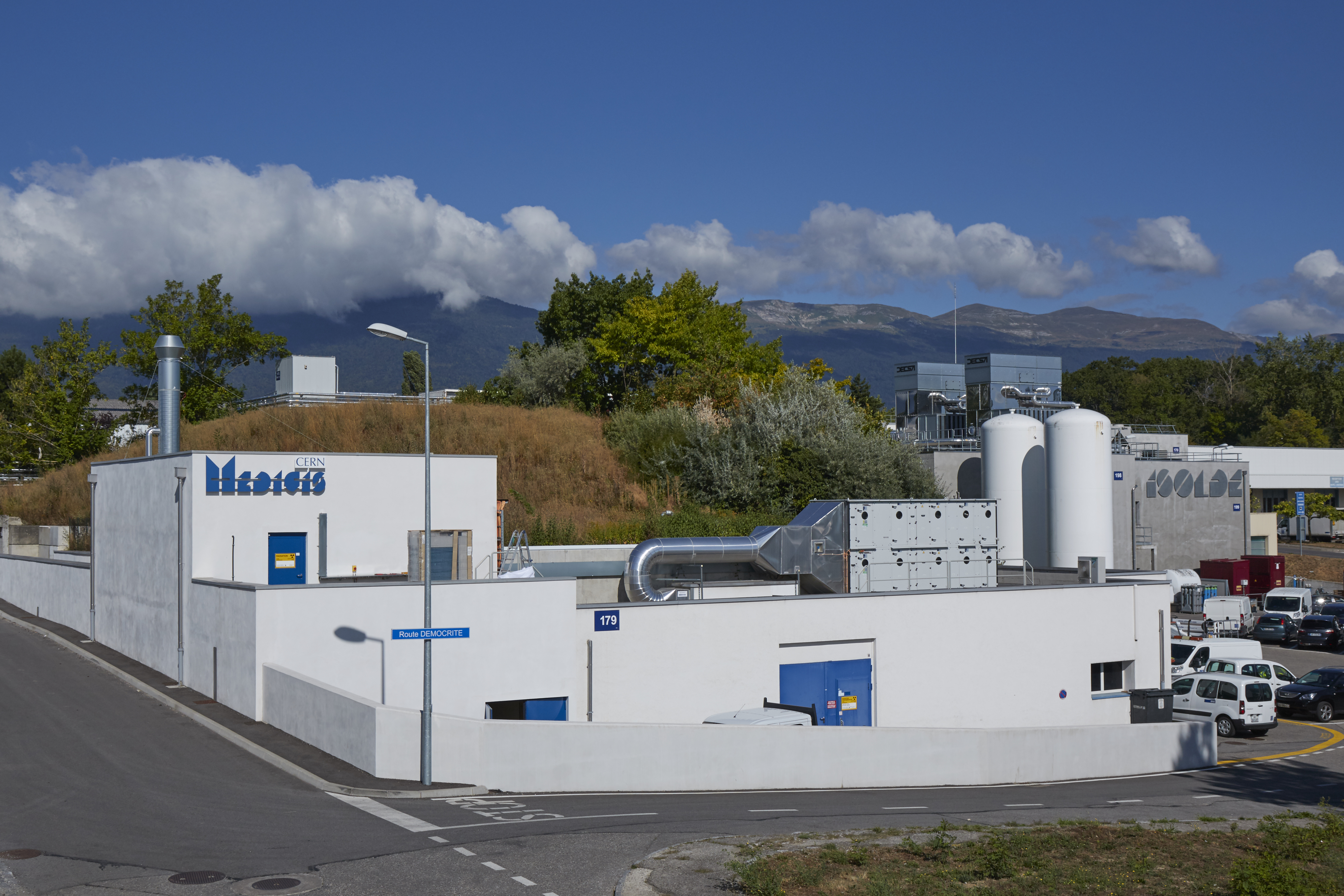 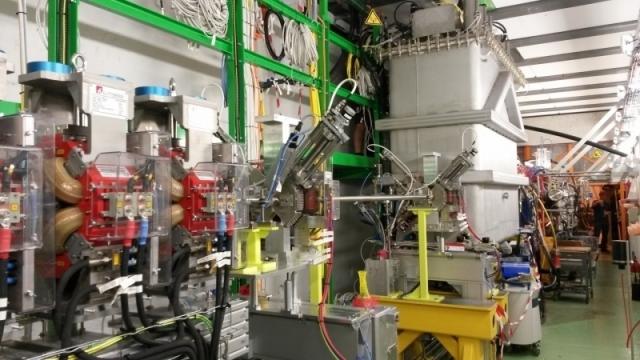 The ISOLDE beam line, equipped with the first HIE-ISOLDE cryomodule in its light grey cryostat. Photo: May 2015.
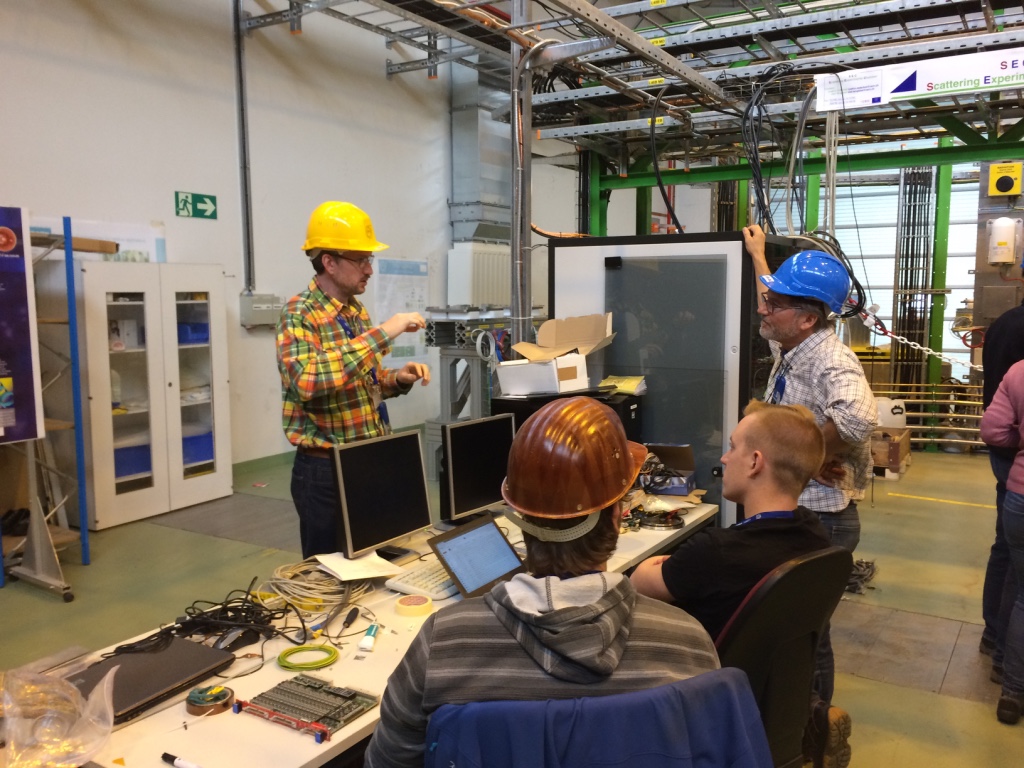 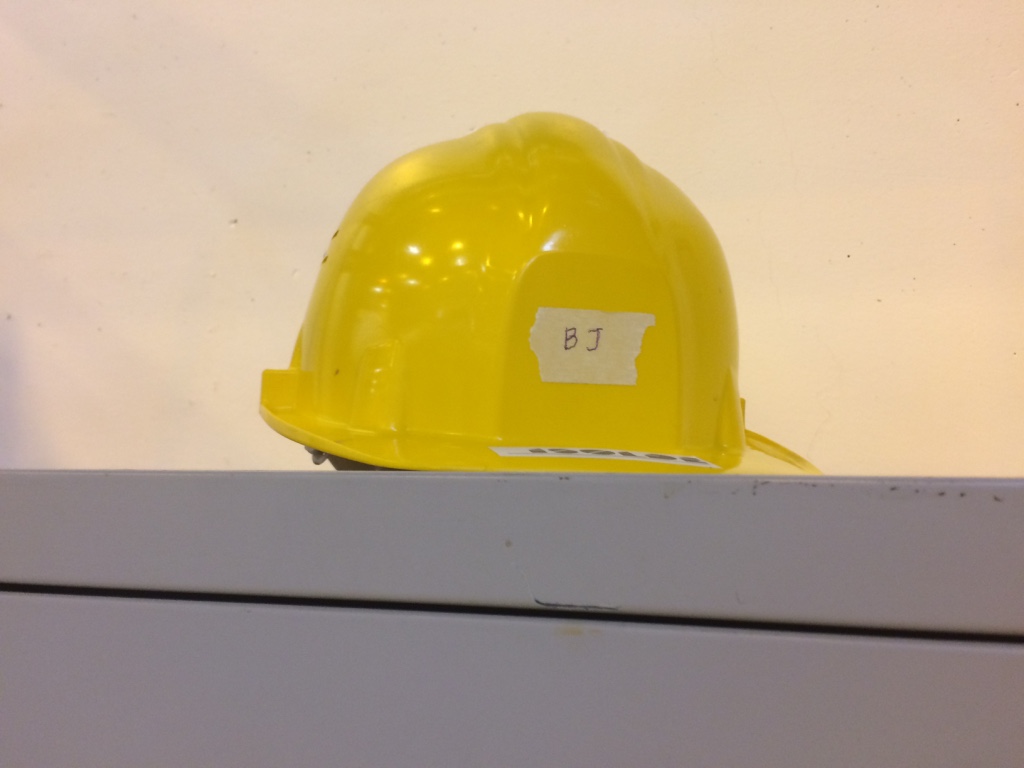 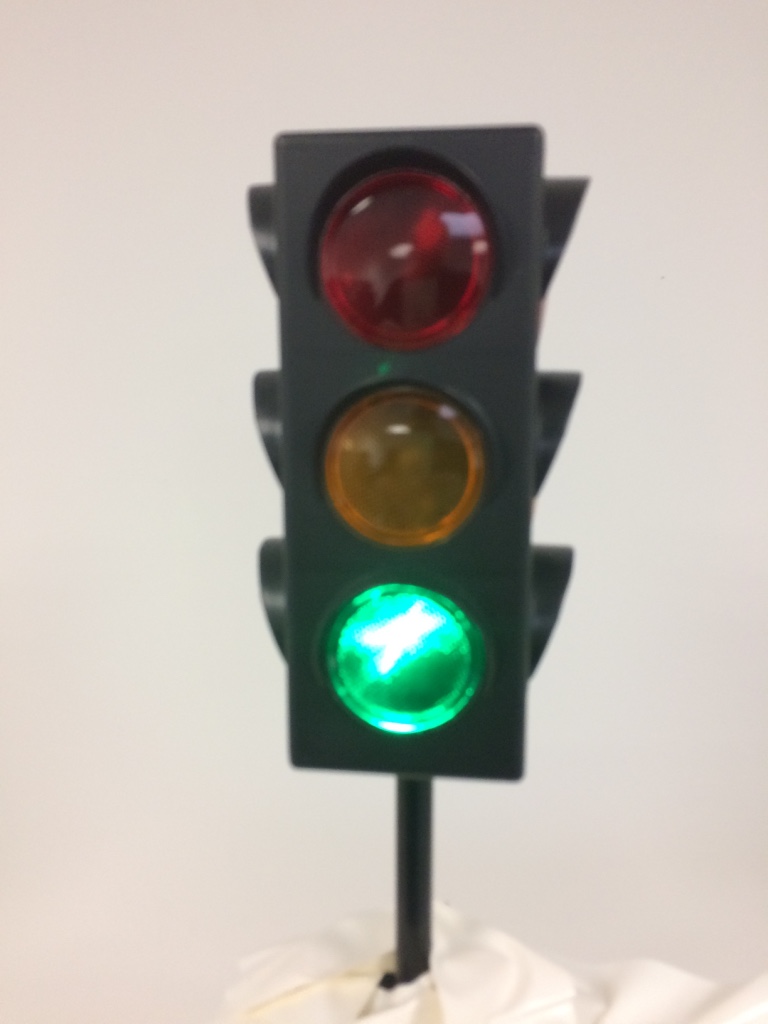 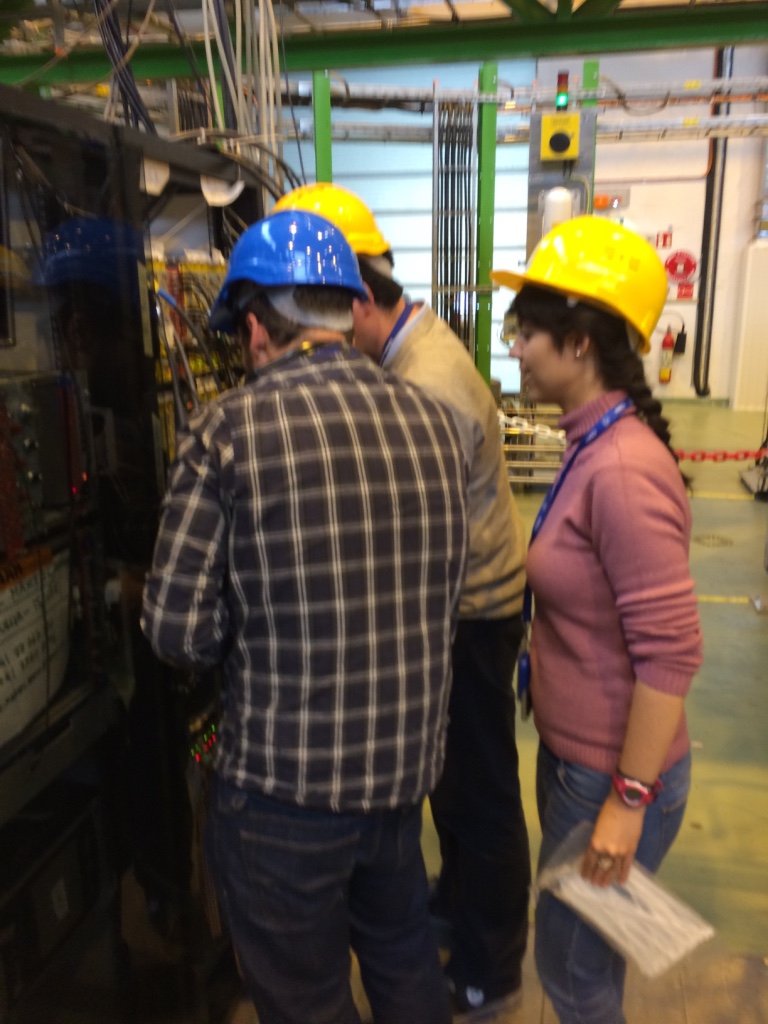 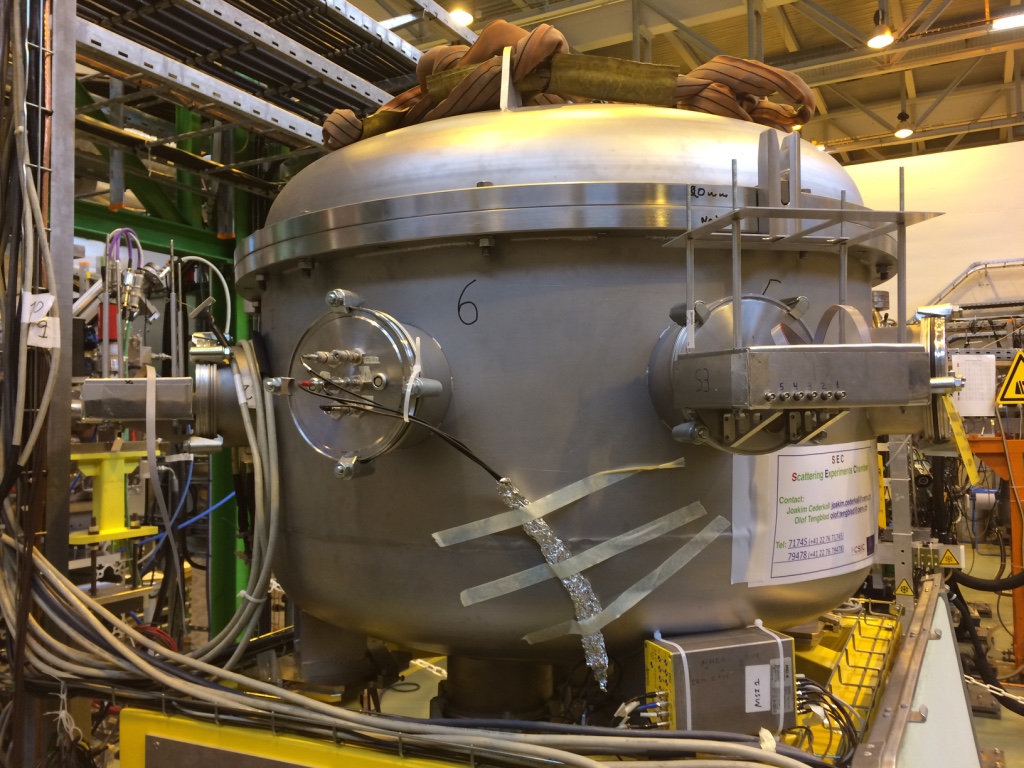 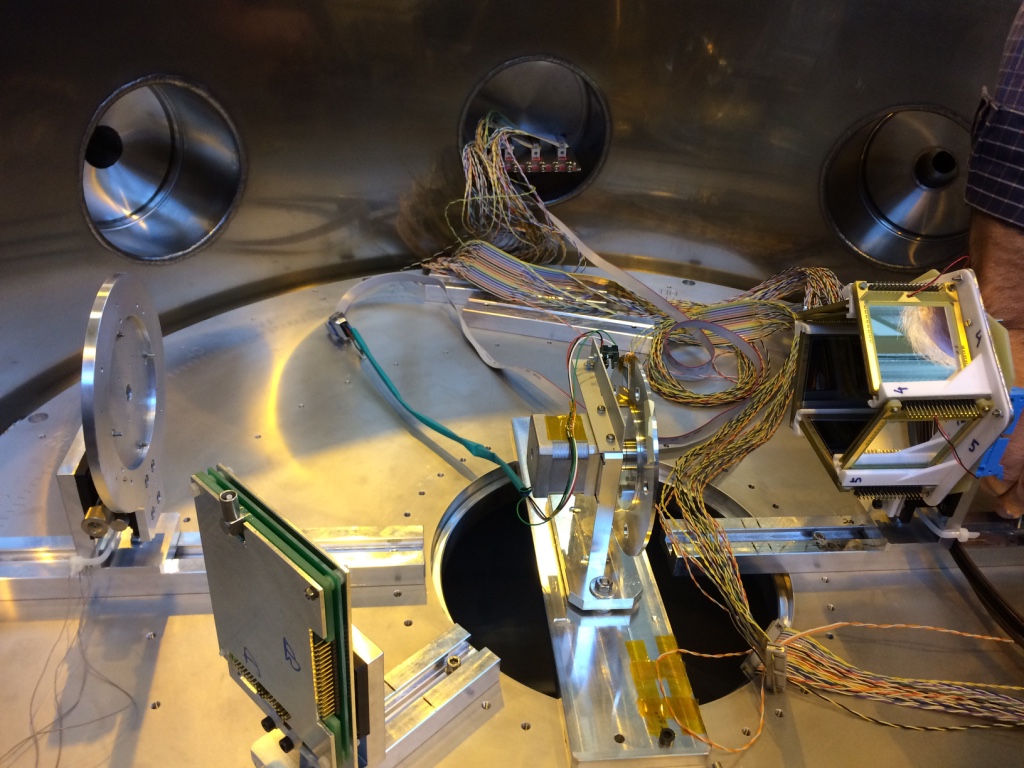 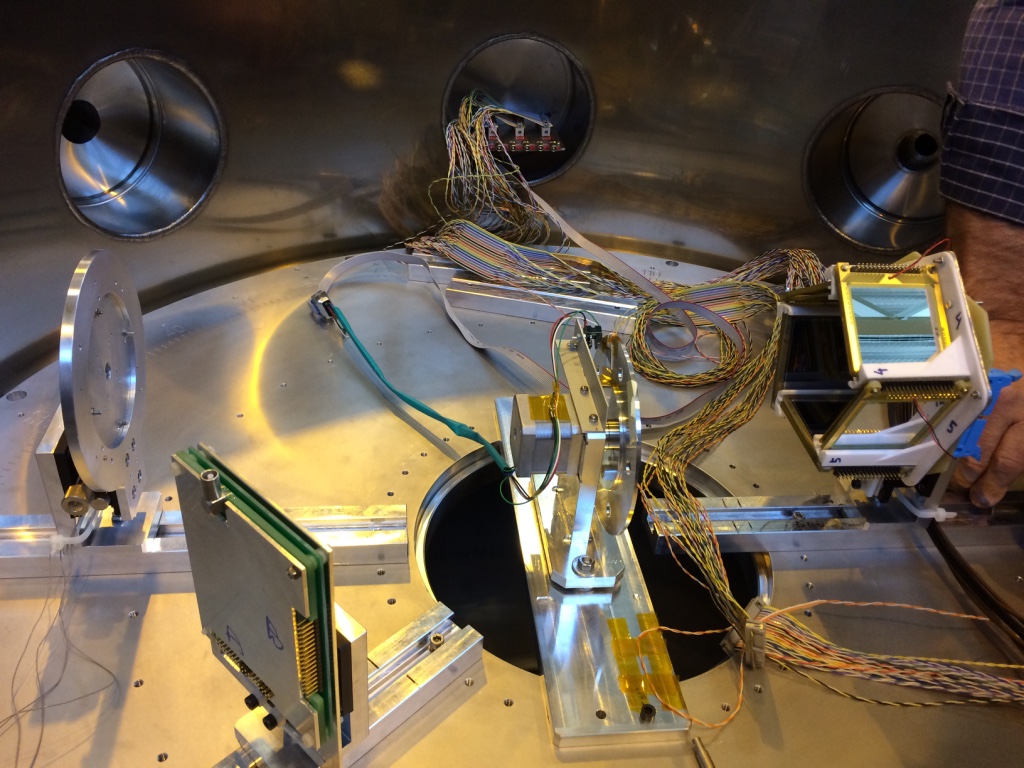 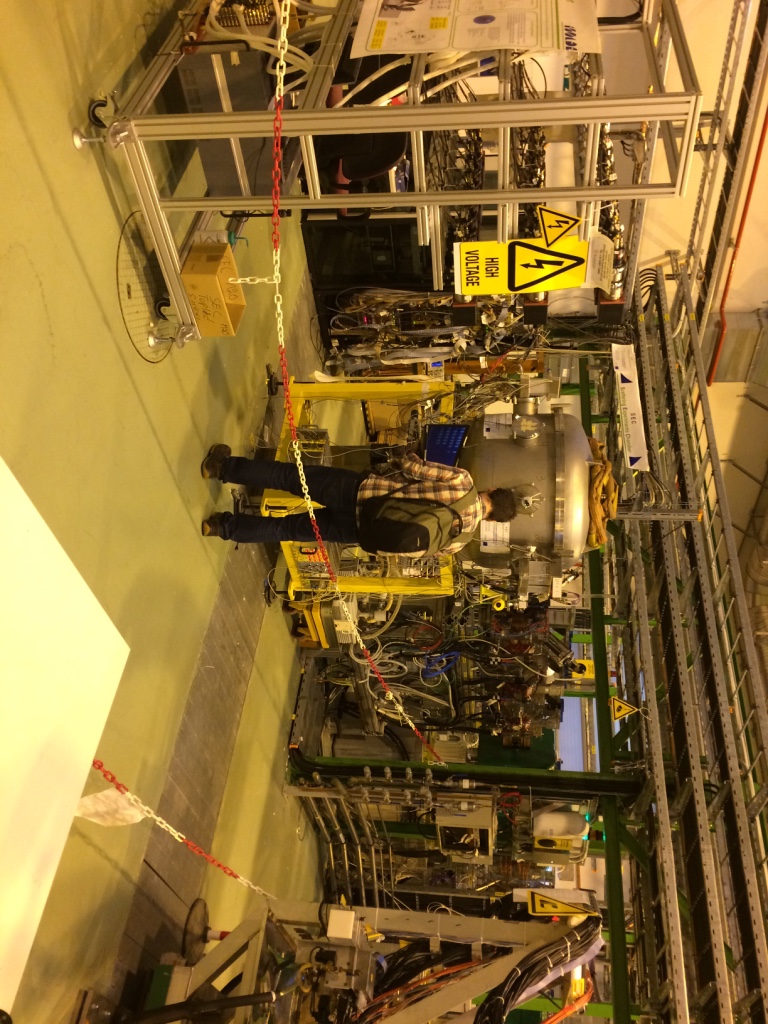 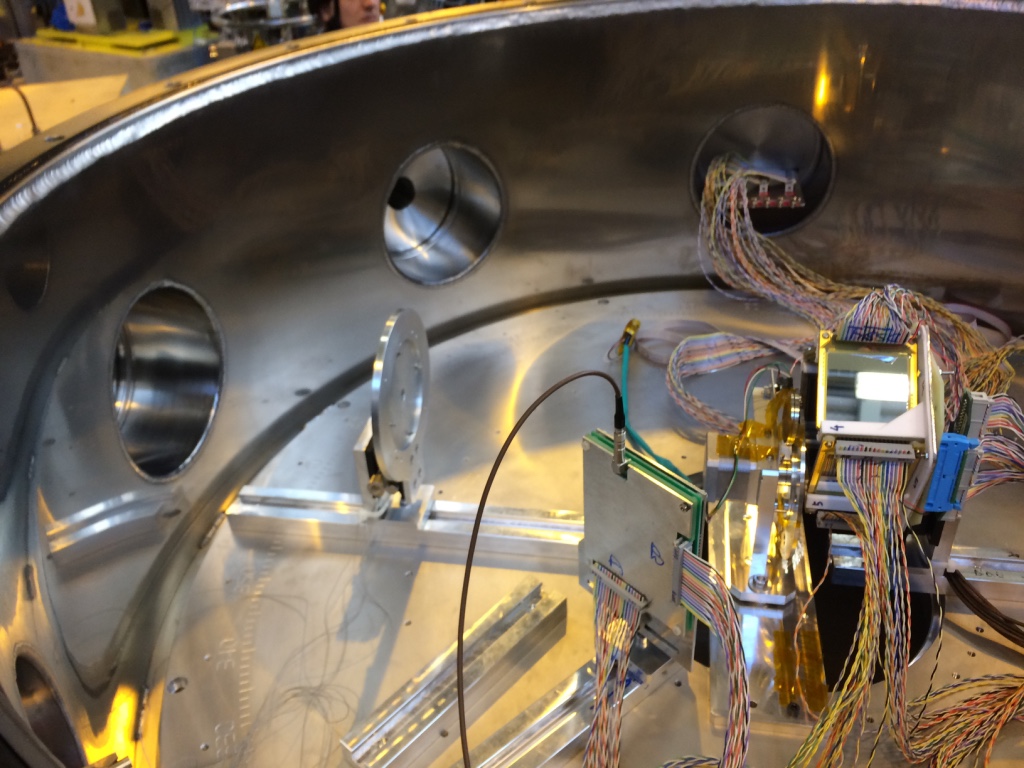 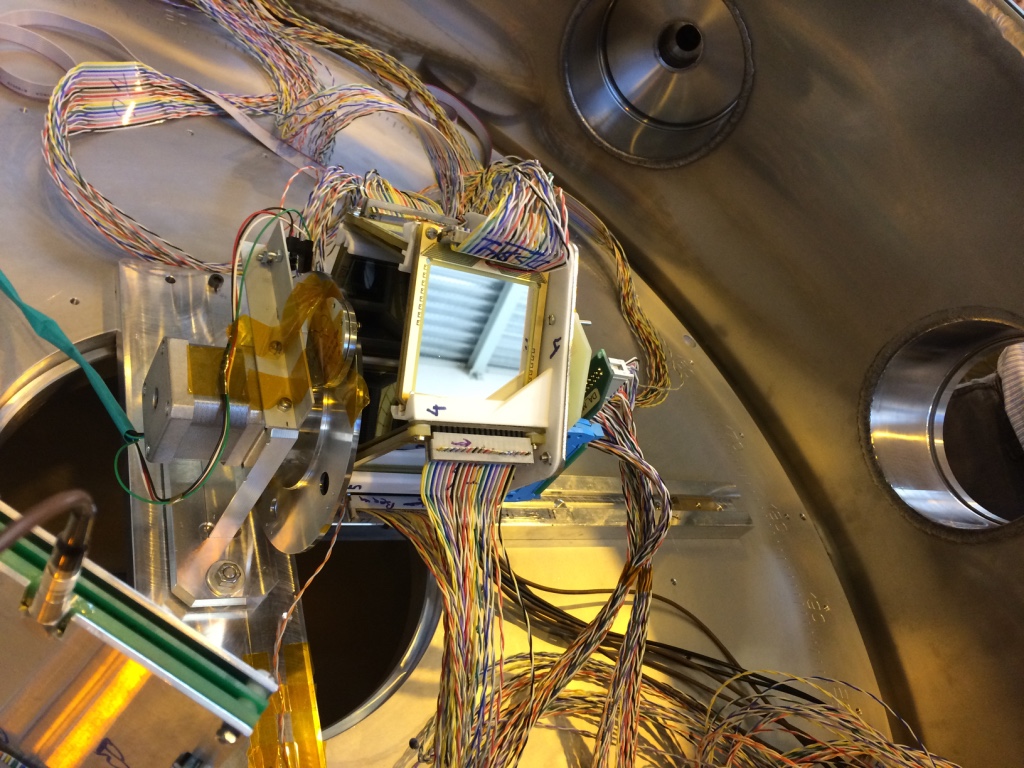 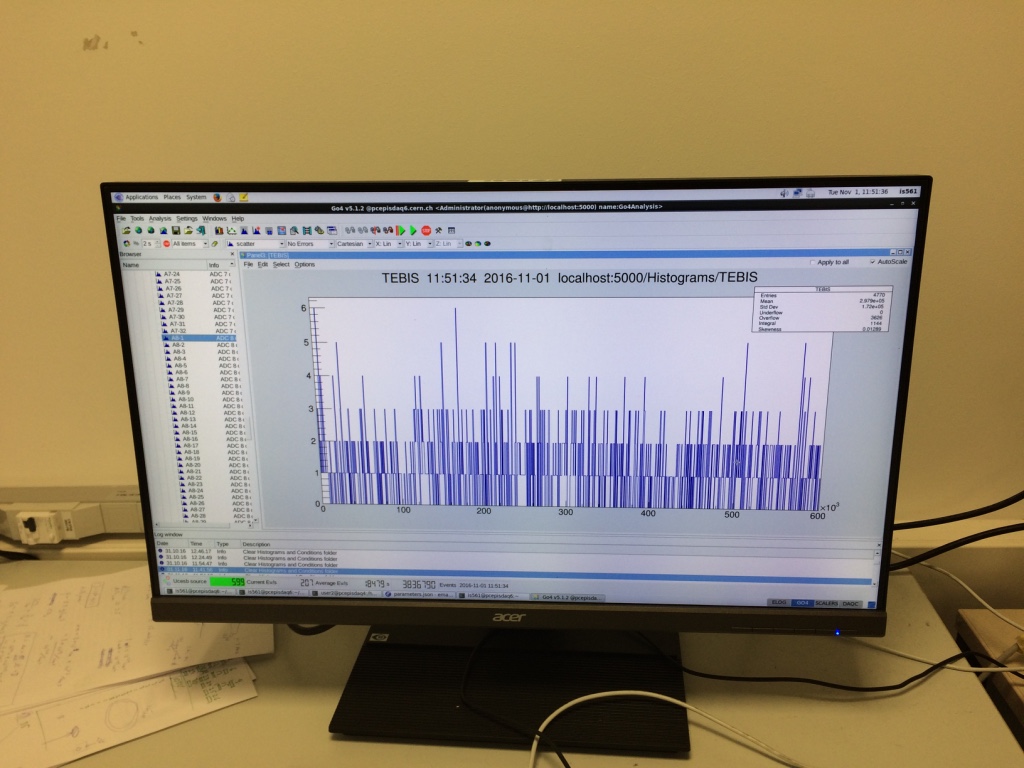 2x106  9Li /mC